Strategie di branding e posizionamento territoriale


Corso di Marketing Territoriale 
Sonia Ferrari
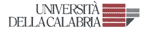 Marchio
Il marchio è un termine, un segno, un simbolo, un disegno o una loro combinazione che mira ad identificare i beni e servizi di un venditore o di un gruppo di venditori e a differenziarli dai quelli dei concorrenti (Kotler & Keller, 2006)
Relazione emozionale
AZIENDA
CLIENTE
Brand Equity
Sonia Ferrari
2
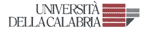 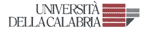 L’immagine di un luogo è l’insieme di credenze, ideee e impressioni che le persone hanno su quel luogo
Le immagini territoriali sono:
Costruzioni mentali
Semplificazioni della realtà
Percezioni soggettive
Sonia Ferrari      Marketing Territoriale
3
Place imageForte influenza sulle preferenze dei consumatori e sul processo d’acquisto Ruolo strategico nella competizione fra I territori
Le politiche di branding sono uno strumento per differenziare i luoghi e per enfatizzarne l’unicità.
Una marca percepita come distintiva e unica può essere 
difficilmente sostituita da concorrenti.
Sonia Ferrari
5
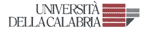 Nel passato le politiche di branding erano utilizzate soprattutto dalle imprese per i propri prodotti.
I territori hanno iniziato a utilizzare 
formalmente politiche di branding a 
partire dagli anni Novanta
6
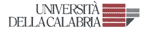 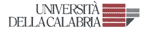 Sonia Ferrari
Il place branding è più che promozione turistica.

La competizione fra i territori è sempre più forte e nel mercato sono entrati nuovi competitori.
7
Sonia Ferrari
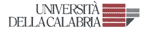 Il branding territoriale è diventato una strumento molto usato e potente a causa della competizione crescente, della similarità fra le offerte, della sostituibilità dei territori.
8
Sonia Ferrari
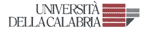 I primi paesi ad adottare un approccio strategico al branding turistico-territoriale a livello nazionale sono stati Spagna, Hong Kong e Australia.
Le 4 in cima alla classifica dei brand sono Nuova Zelanda, India, Spagna e Australia.
Sonia Ferrari
9
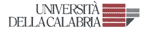 Spagna: è un esempio importante della creazione di un country brand di successo.
Nei primi anni ‘80 la Spagna ha dato inizio a una campagna per sviluppare un forte country brand, utilizzando il logo creato dal grande artista Joan Mirò (El Sol de Mirò).
Nel ranking annuale 2014-15 di Bloom Consulting Country il brand turistico della Spagna si posiziona  secondo nel mondo (dopo gli USA) 
e primo in Europa.
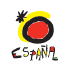 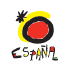 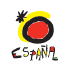 10
Sonia Ferrari
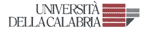 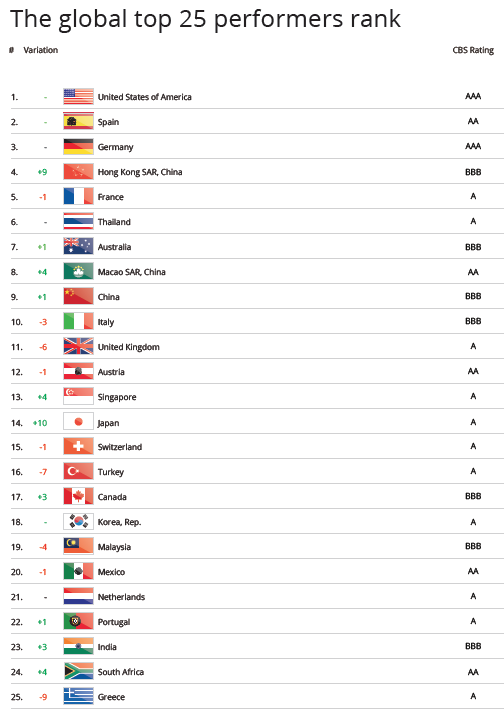 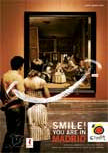 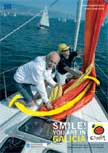 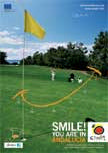 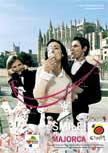 Sonia Ferrari
12
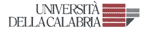 É difficile creare un brand di successo per un territorio perchè:
Complessità del prodotto
Produzione in rete
I prodotti sono principalmente servizi
Il place branding coinvolge varie offerte, forme di 
cooperazione intersettoriale fra stakeholder che
hanno differenti punti di vista sul territorio e
 residenti.
Sonia Ferrari
13
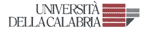 Molte destinazioni turistiche ancora oggi promuovono nei loro depliant attributi simili, come bei paesaggi, spiagge dorate, mari blu o luoghi accoglienti.
La destinazione deve essere unica e differenziata
Il posizionamento delle destinazioni se è basato su attributi funzionali
le rende facilmente sostituibili.
Sonia Ferrari
14
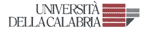 Le DMO dovrebbero focalizzare i propri sforzi nello sviluppo di campagne di marketing che enfatizzino la personalità distintiva delle destinazioni.
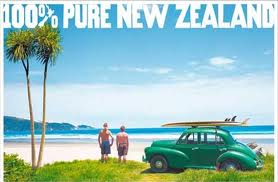 15
Sonia Ferrari
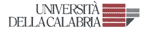 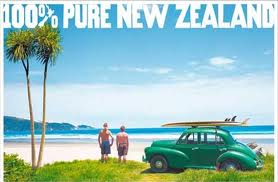 New Zealand Way
Uno sforzo per cambiare l’immagine guidato dal settore 
privato.

Fattori chiave:
Focus sull’ambiente naturale
Storie che ruotano interno a paesaggio, cultura, gente e natura
Crescita del segmento del turismo giovanile
Atteggiamento “can-do” 
Trilogia di Il Signore degli Anelli
Come creare un brand

In molti territori immagine e brand sono legati strettamente all’ambiente costruito dall’uomo. 

Altri si identificano o associano con un insieme di 
idee, immagini e miti a seguito di lunghi processi storici di sedimentazione e di trasmissione di tali elementi.
17
Sonia Ferrari
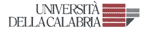 Prodotti flagship
Simboli visivi
Immagine / brand territoriale
18
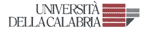 Sonia Ferrari
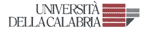 Immagine territoriale
Brand territoriale
Valore di mercato
Vantaggio distintivo
19
19
Sonia Ferrari
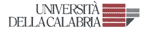 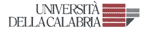 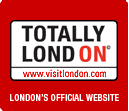 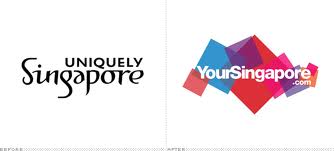 20
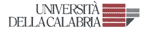 Sonia Ferrari
Brand identity
Mission/vision
Valori
Brand image ricercata
Brand   
  image
Posizionamento del brand
21
Sonia Ferrari
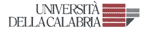 La brand personality riflette cosa le persone sentono sulla marca (Keller, 1998).

É un insieme di caratteristiche umane associate alla marca (Aaker, 1997).
22
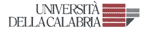 Sonia Ferrari
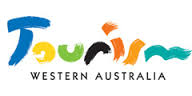 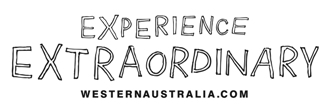 23
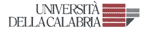 Sonia Ferrari
Il posizionamento di mercato è il tentativo di essere notato nella folla dei competitori e distinguersi per qualcosa di significativo agli occhi dei consumatori target.

Il posizionamento è la percezione o immagine che occupa specifici spazi nella mente del consumatore (Kotler, 1996).
24
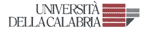 Sonia Ferrari
Valore della marca
Modello della Brand equity di Aaker (1996)
5 elementi che determinano la brand equity:
Consapevolezza (awareness) di marca
Fedeltà di marca
Immagine di marca
Qualità percepita
Associazioni di marca

Ognuno di tali fattori accresce la brand equity.
25
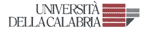 Sonia Ferrari
Consumer-brand equity (Aaker, 1991): valore che i consumatori associano ad una marca, che si riflette nelle dimensioni di: consapevolezza di marca, associazioni di marca, qualità percepita e fedeltà di marca.
26
Sonia Ferrari
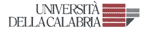 Conoscenza di marca
Brand 
image
Brand 
awareness
27
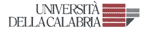 Sonia Ferrari
Co-branding: è una strategia di marketing che associa a un singolo prodotto o servizio più di un brand.

Ad es. Eventi speciali e destinazioni turistiche
28
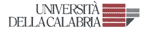 Sonia Ferrari
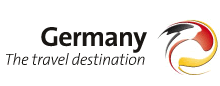 Brand narrativa
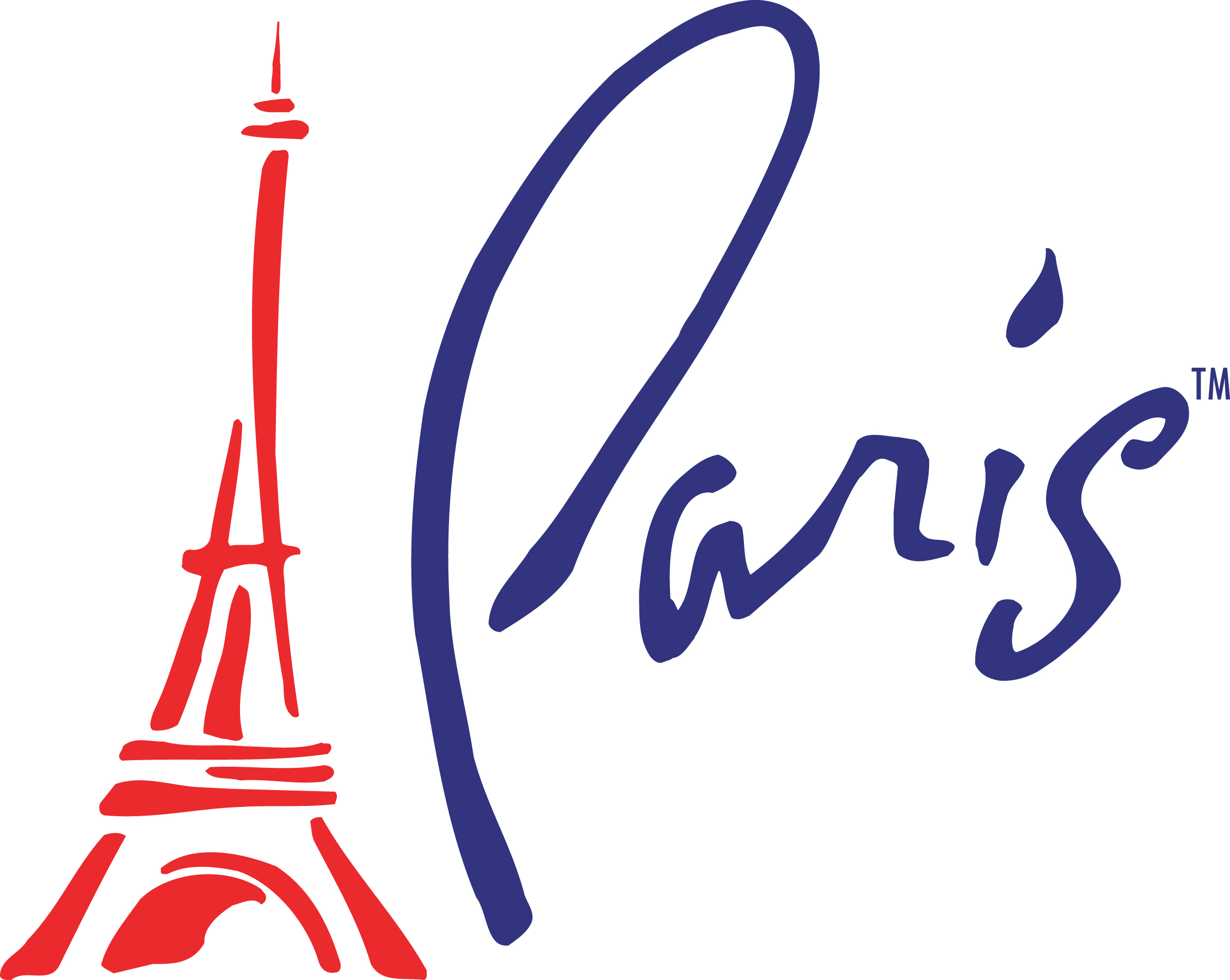 Brand simbolica
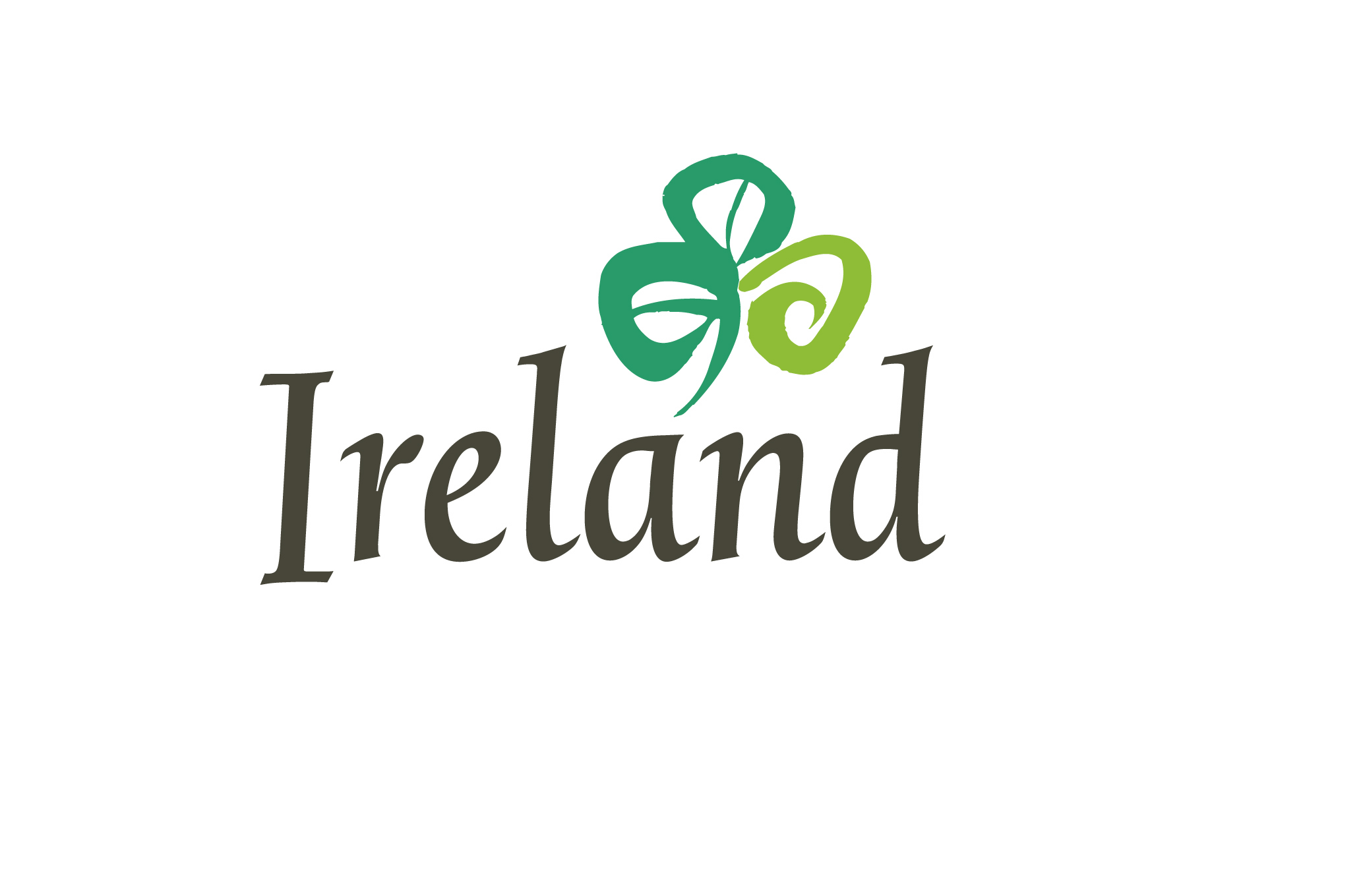 Brand nazionale
29
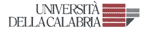 Sonia Ferrari
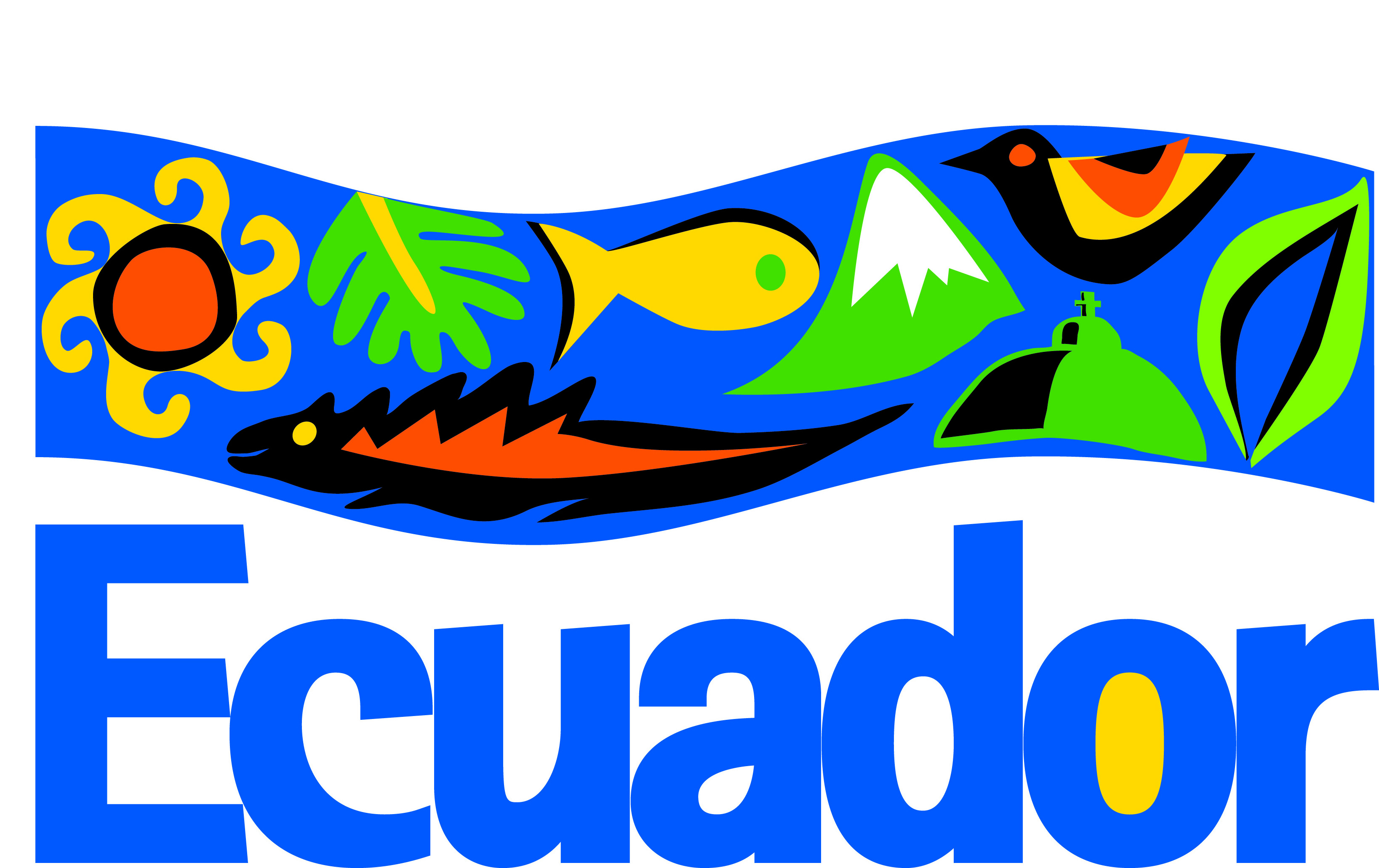 Brand autonomo
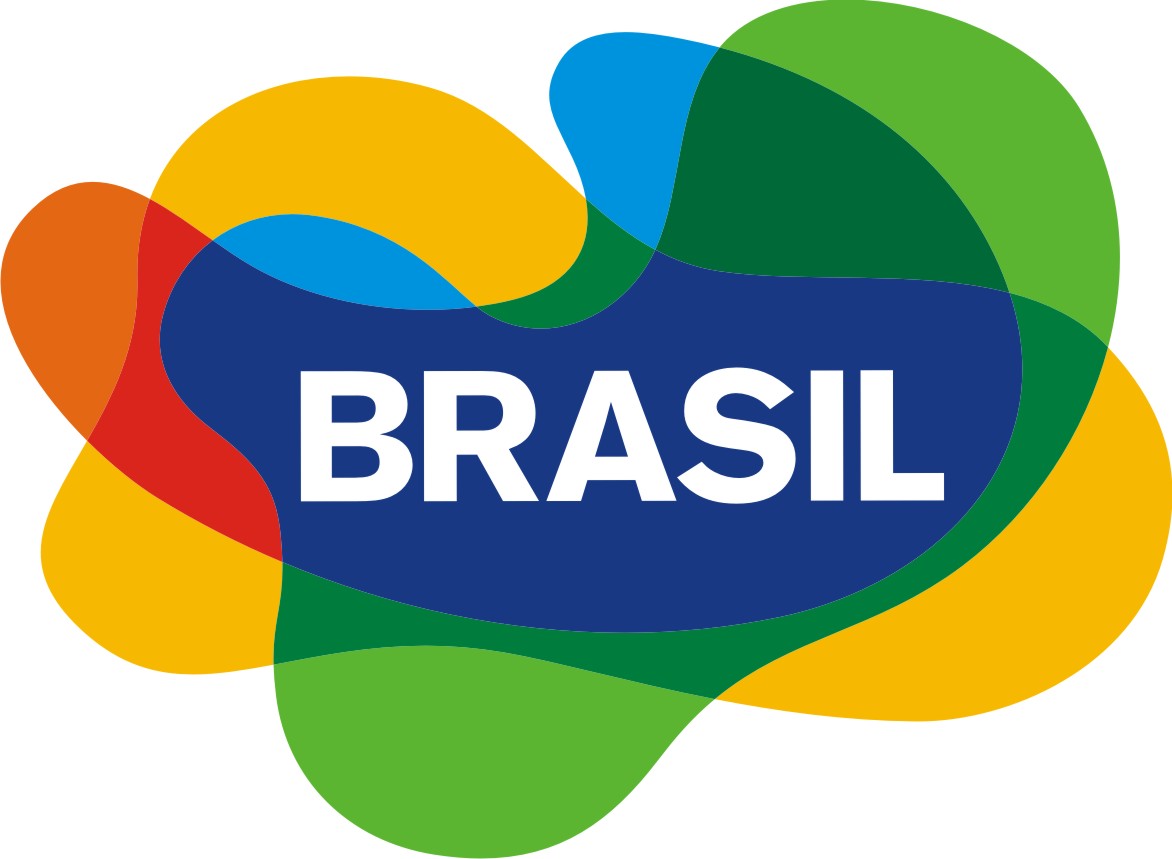 Brand nominale
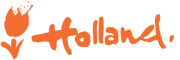 Brand di prodotto
30
Sonia Ferrari
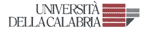 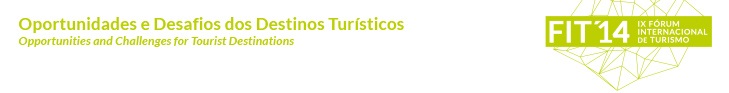 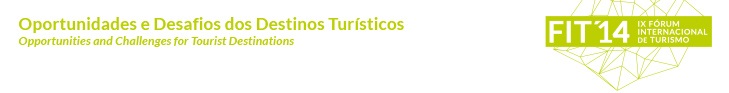 Marca ombrella o family brand
Sonia Ferrari
31
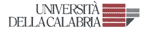 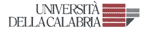 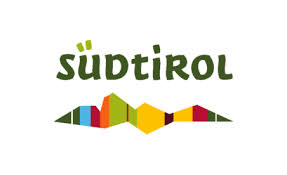 Brand di gamma
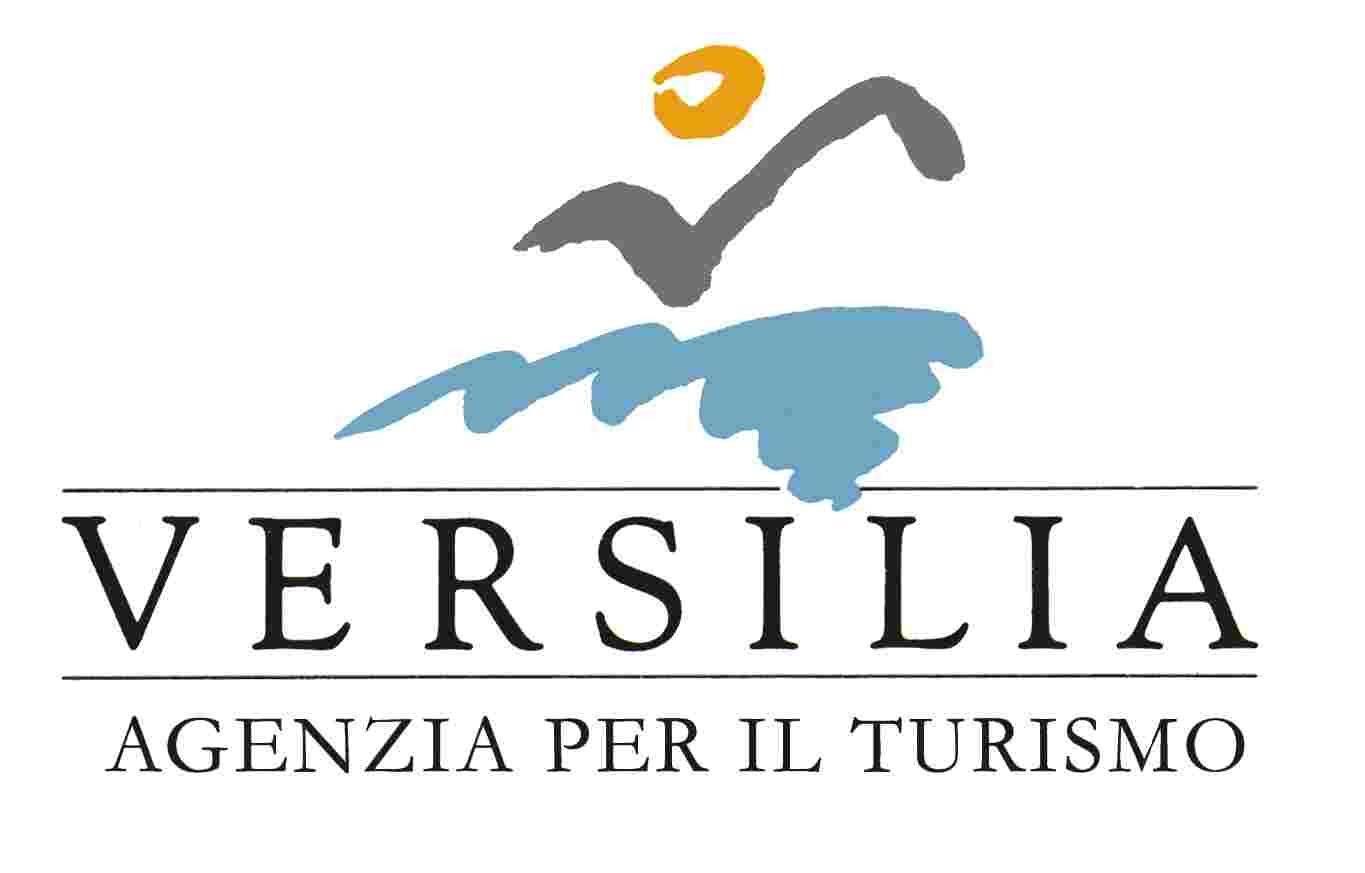 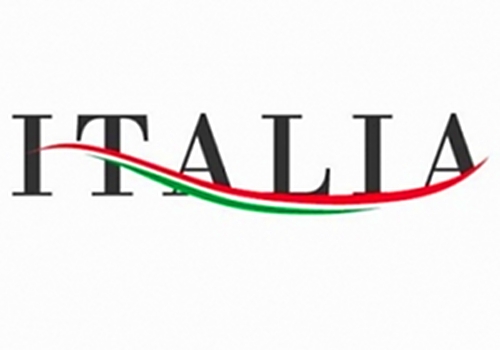 Asse territoriale
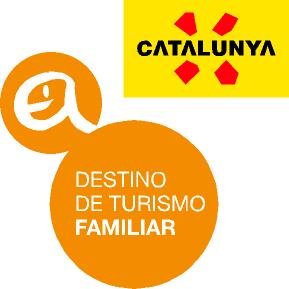 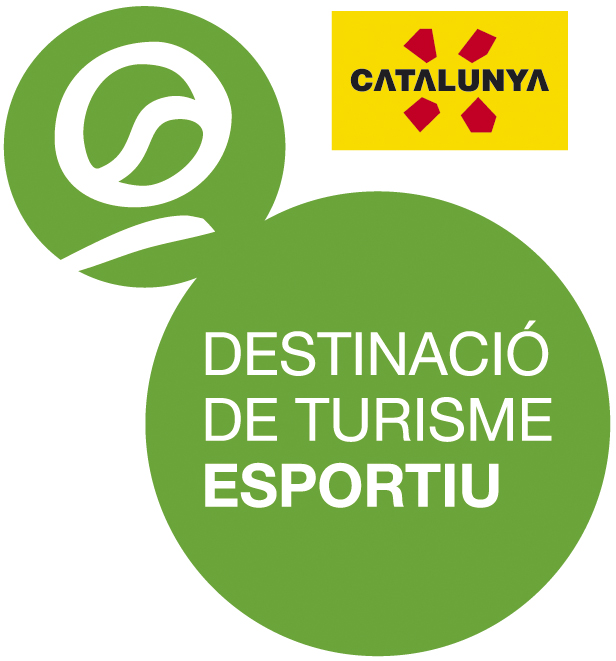 Asse a catena
32
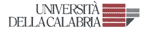 Sonia Ferrari
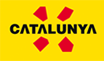 Brand singolo
Brand multiplo
33
Sonia Ferrari
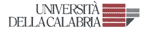 Politiche nelle strategie di branding territoriale
Unica marca per diverse organizzazioni
Endorsed brand
Suprabrand e sub-brands
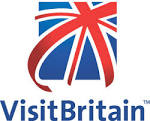 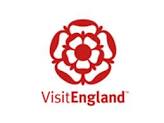 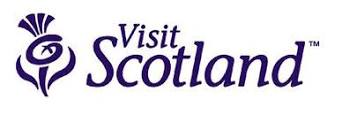 34
Sonia Ferrari
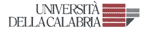 Vari marchi differenti
35
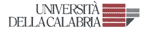 Sonia Ferrari
Benefici del branding:
La marca:
Differenzia dai prodotti concorrenti
Crea benefici emozionali per i clienti
Facilita il processo decisionale d’acquisto, riduce la ricerca  
  delle informazioni e la percezione di rischio
Consente di ottenere benefici nel lungo termine
Accresce l’efficacia delle operazioni di marketing
Aiuta a rendere concreta l’informazione
Rende tangibile il territorio e i suoi prodotti.
Sonia Ferrari
36
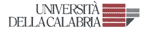 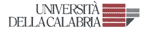 Abilità essenziali di un country brand forte:

Deve attrarre attività produttive e investimenti
Deve promuovere il turismo
Deve promuovere le attività diplomatiche
Deve supportare gli interessi dell’esportazione
Deve rafforzare l’identità nazionale e accrescere l’autostima
Creare un programma di country branding significa che bisogna:
Integrare
Cooperare
Coordinare

Bisogna partire da un’analisi completa e da un quadro di prodotti nazionali, spirito 
del luogo, punti di forza dell’dentità locale e utilizzarli per competere nel mondo
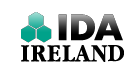 Sonia Ferrari      Marketing Territoriale
37